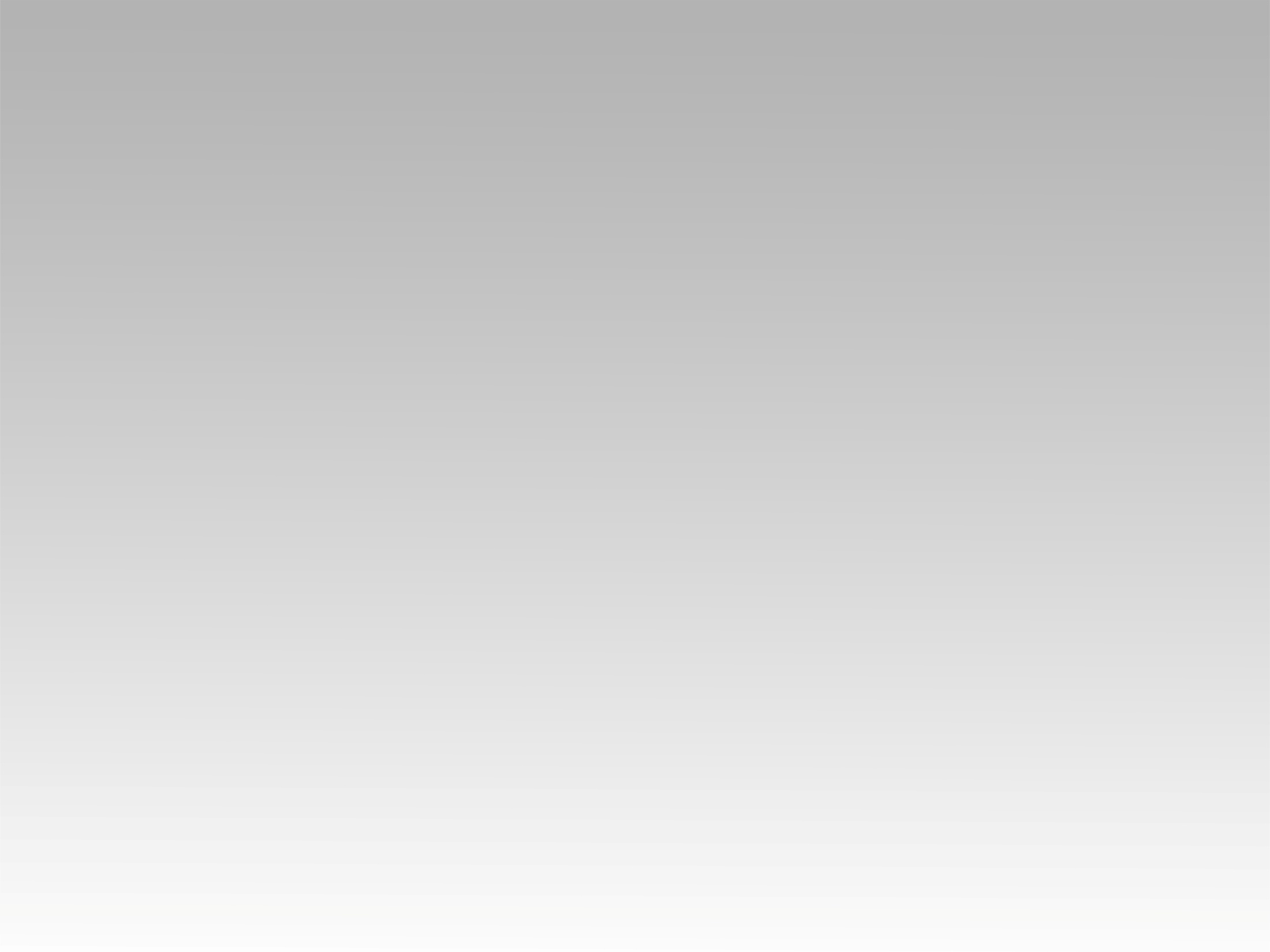 ترنيمة
على ضرب الأوتار بالهُتاف والتهليل
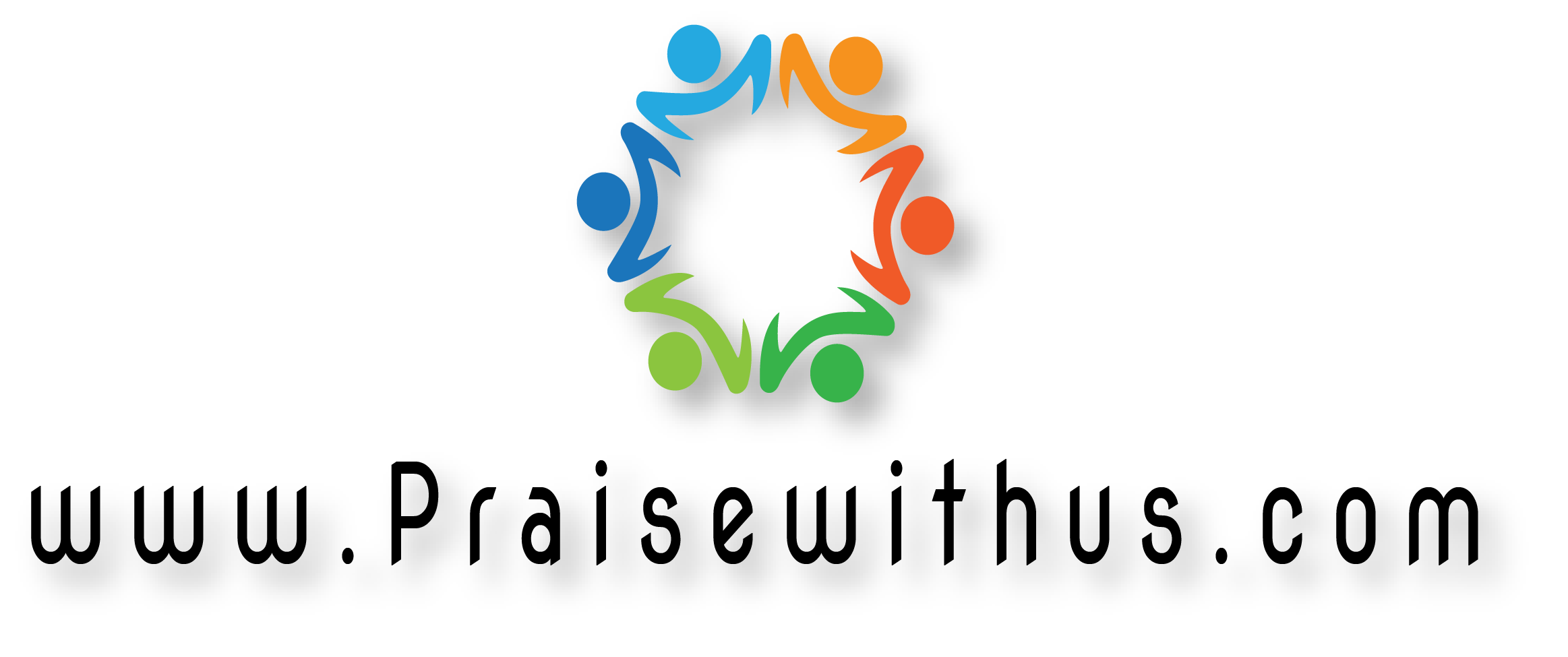 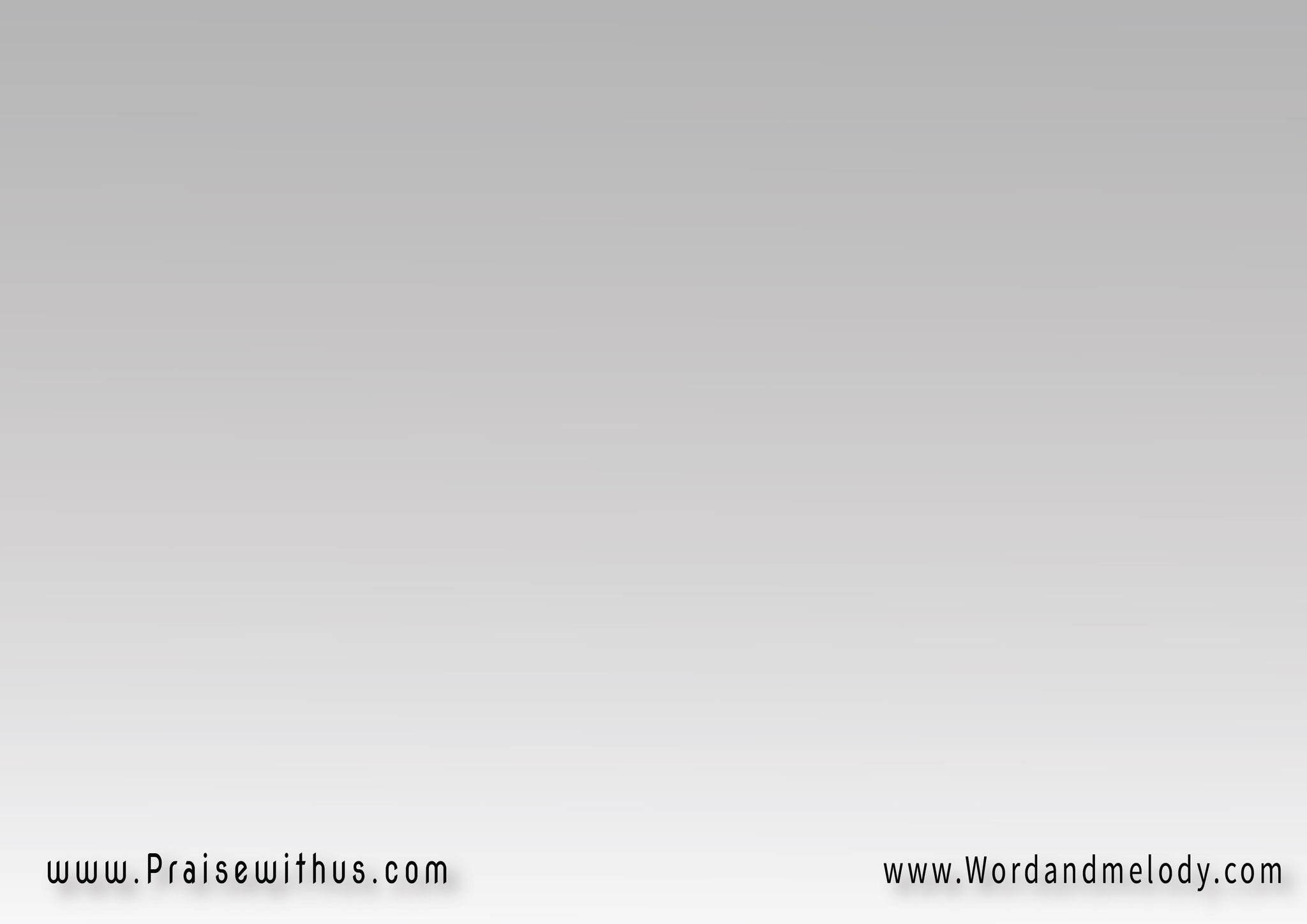 القرار:
على ضرب الأوتار بالهُتاف والتهليل
تسبيح قوي جبار للمحبوب عمانوئيل
وسطينا سور نار يحمي وينوّر ف الليل
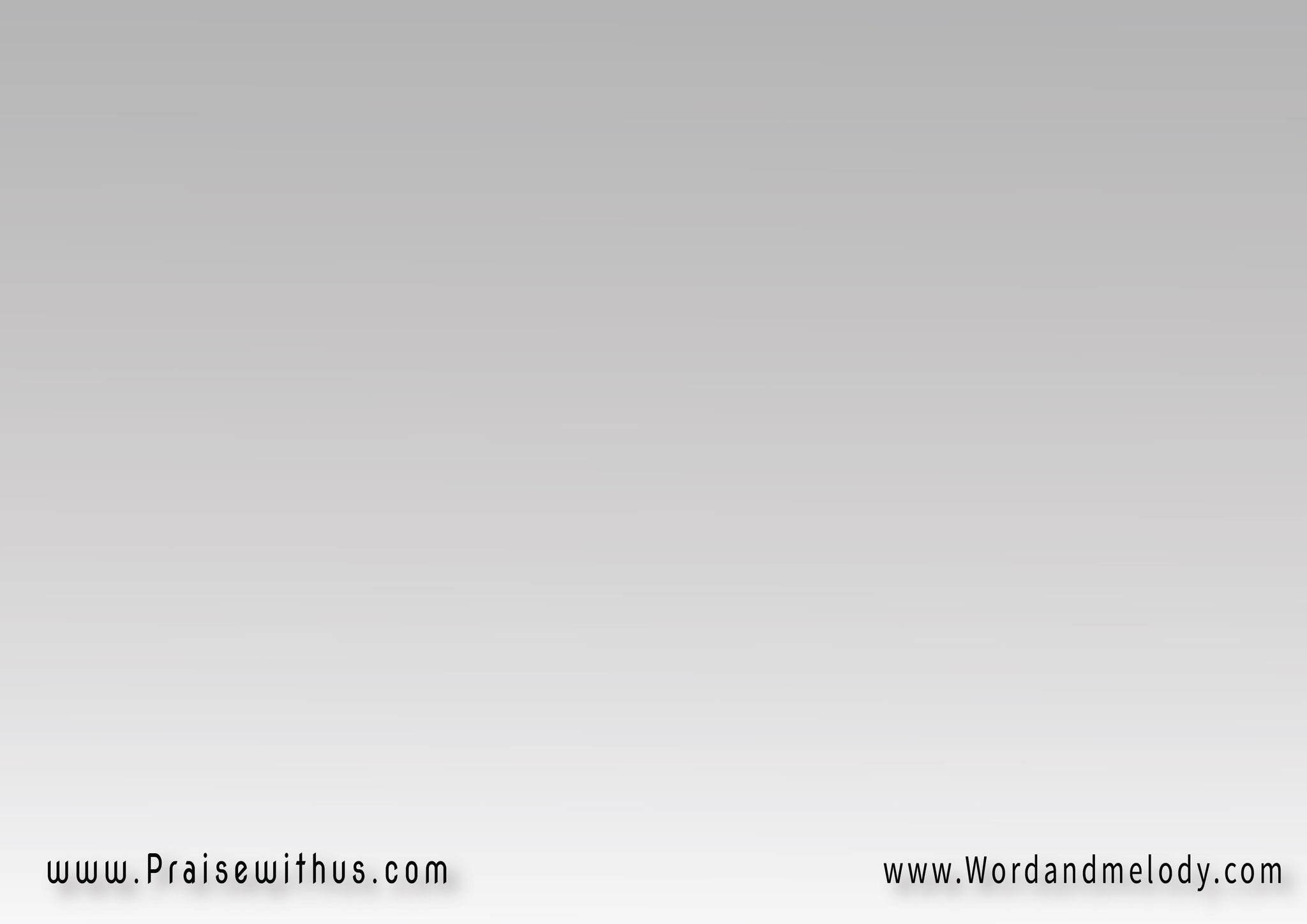 1-
تسبيحنا هيعلى تصعب أو تحلى
سلمناله الدفه مبنخافش من أي اخبار
أكاذيب مش هنقبل هننجح مش هنفشل
هيعدينا السيد ويأيد أصله الجبار
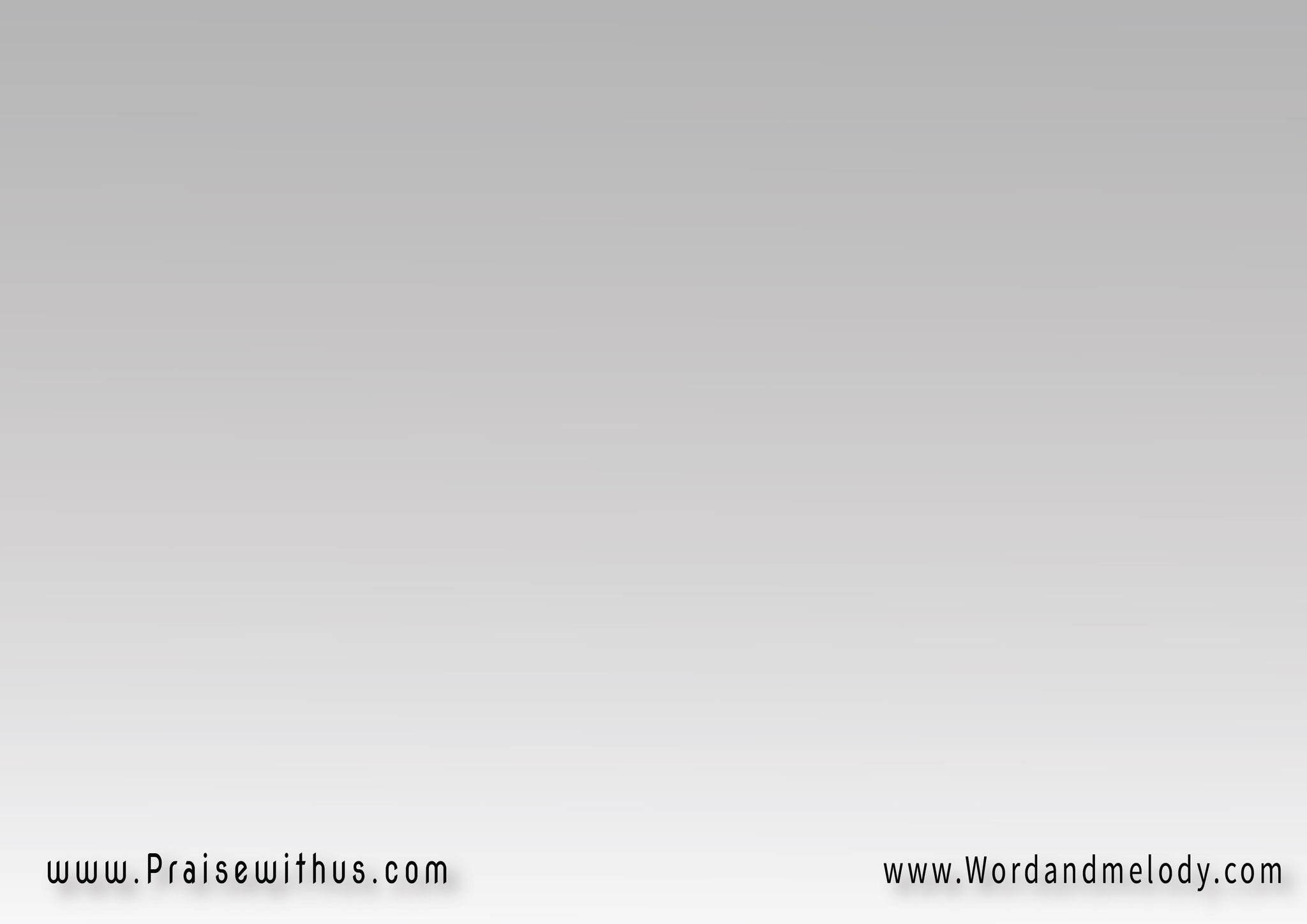 القرار:
على ضرب الأوتار بالهُتاف والتهليل
تسبيح قوي جبار للمحبوب عمانوئيل
وسطينا سور نار يحمي وينوّر ف الليل
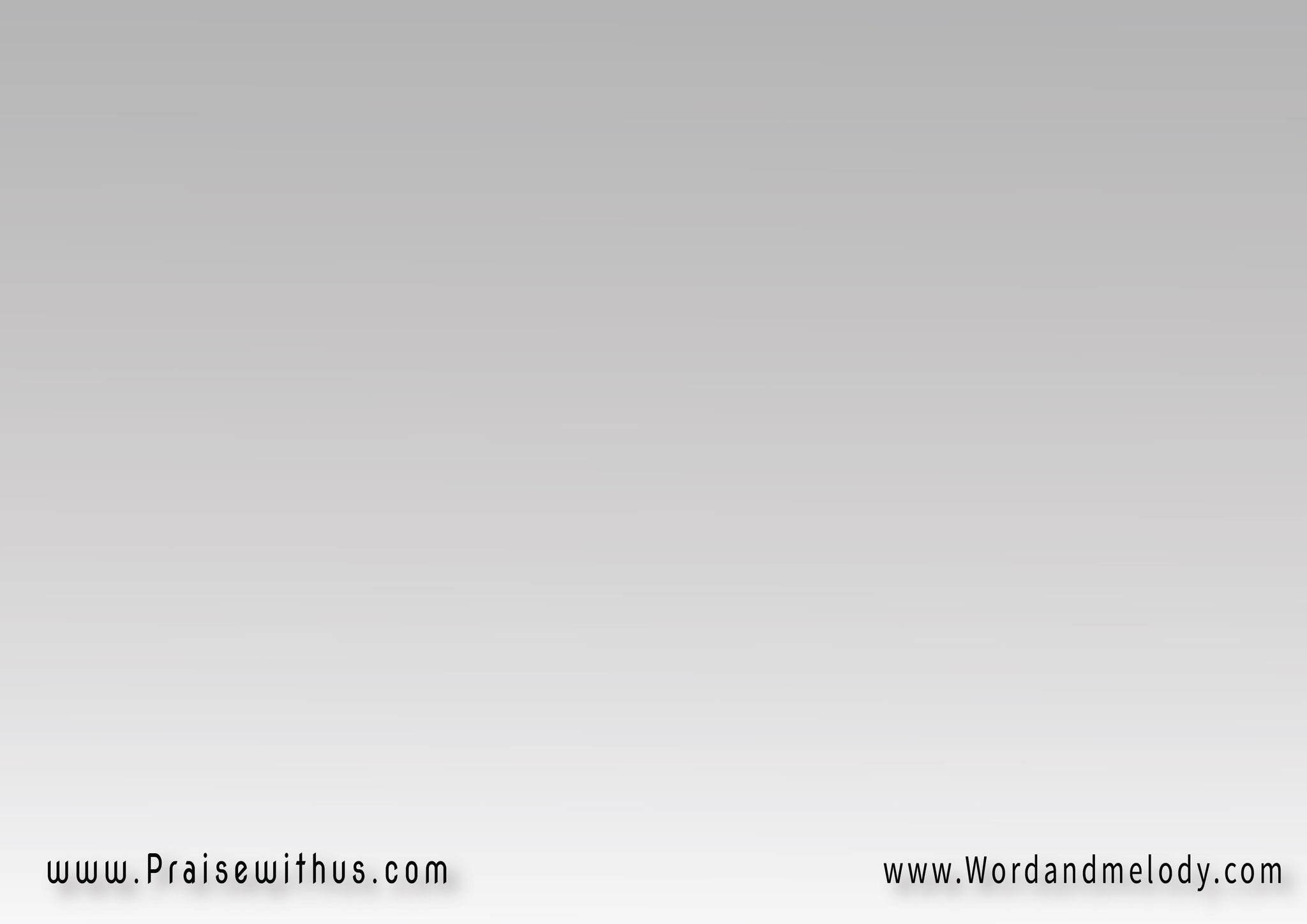 2-
يستاهل سيدي حمدي وتمجيدي
هننغم وهنهتف وهنحسن عزفنا بهتاف
مين ده اللي هيمنع ده الهي بيسمع
صوت أولاده بيفرق ف مسامعه ف برية جفاف
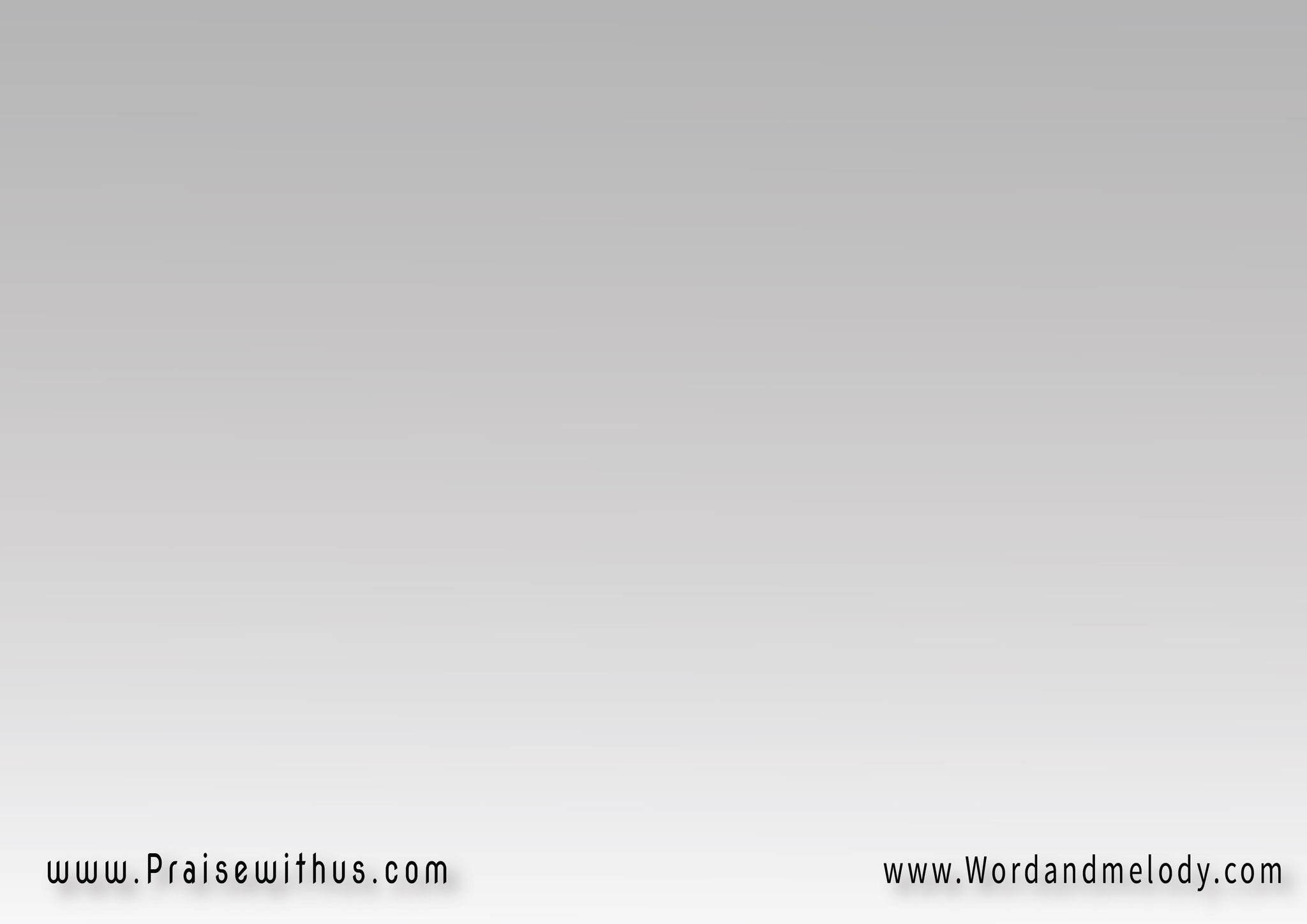 القرار:
على ضرب الأوتار بالهُتاف والتهليل
تسبيح قوي جبار للمحبوب عمانوئيل
وسطينا سور نار يحمي وينوّر ف الليل
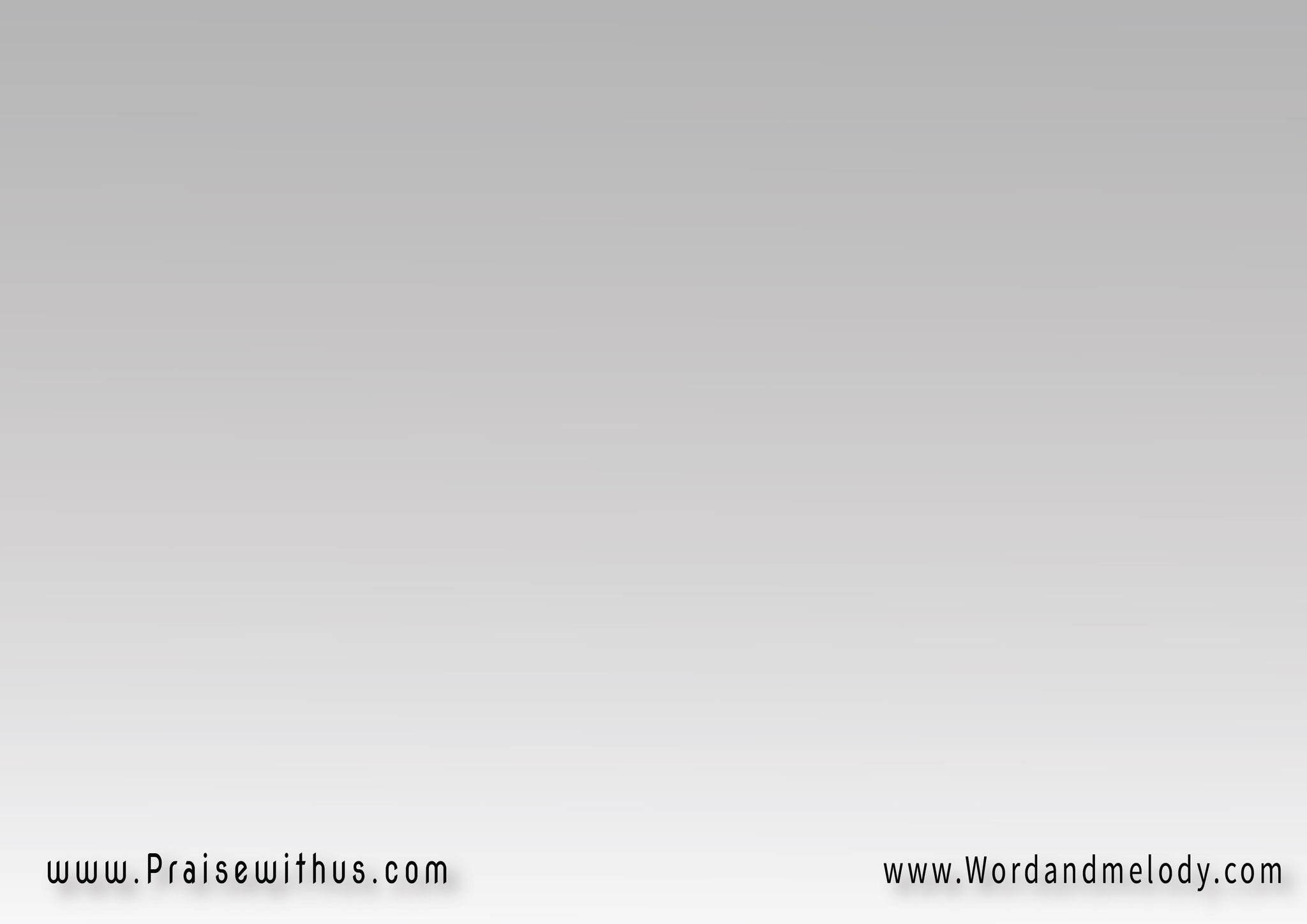 3-
تسبيحنا مكمل وأعظم م الأول
صوتنا وترنيمتنا لسيدنا هتملا الأزمات
حوت مش هينهينا الهنا اللي حامينا
هيطلعنا بفرحة وبمنفذ ليه السلطان
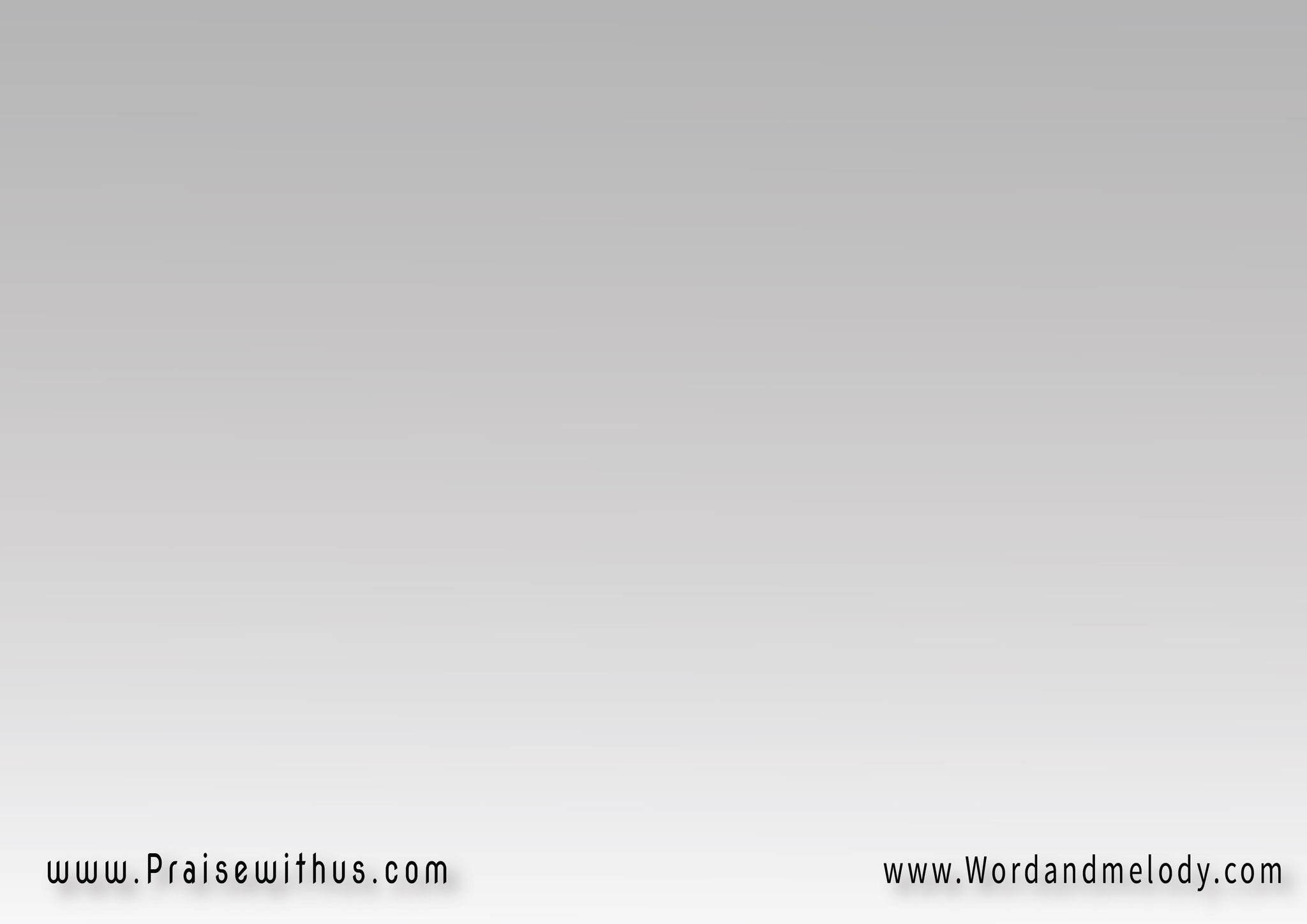 القرار:
على ضرب الأوتار بالهُتاف والتهليل
تسبيح قوي جبار للمحبوب عمانوئيل
وسطينا سور نار يحمي وينوّر ف الليل
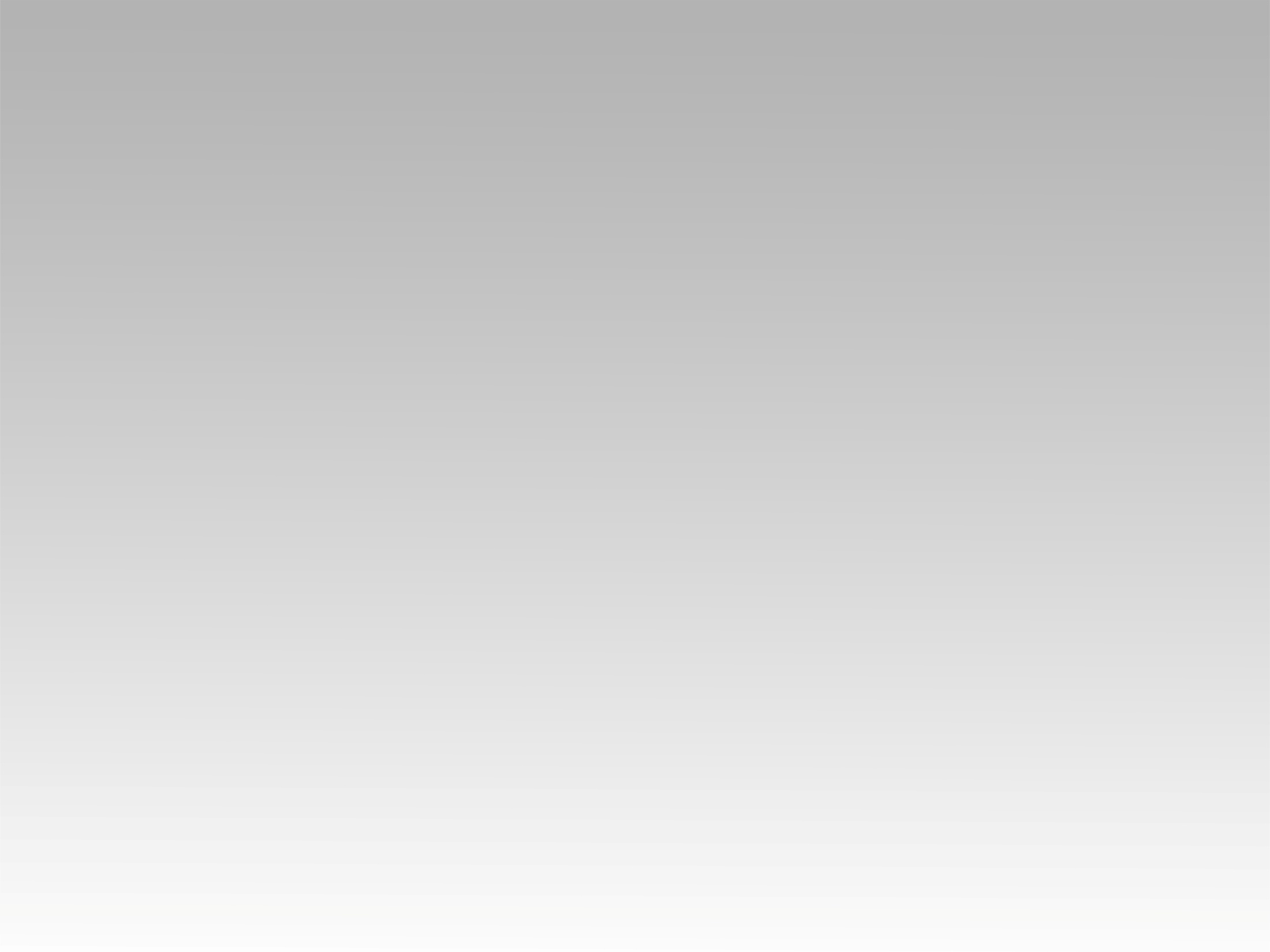 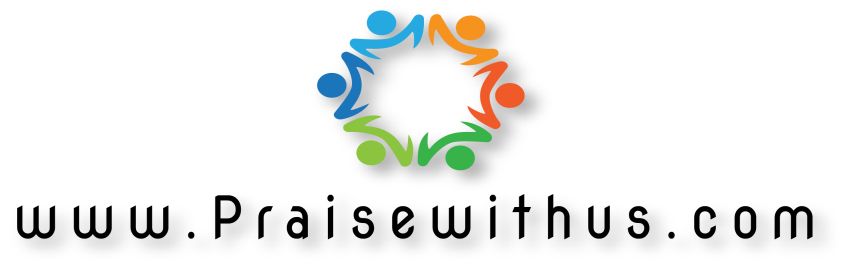